L'impossible découplage : l'aéronautique civile chinoise dans les chaînes globales de valeur. Le cas du C919
Jean-Paul Maréchal
8 janvier 2020
Figure 1. Les propriétaires de COMAC
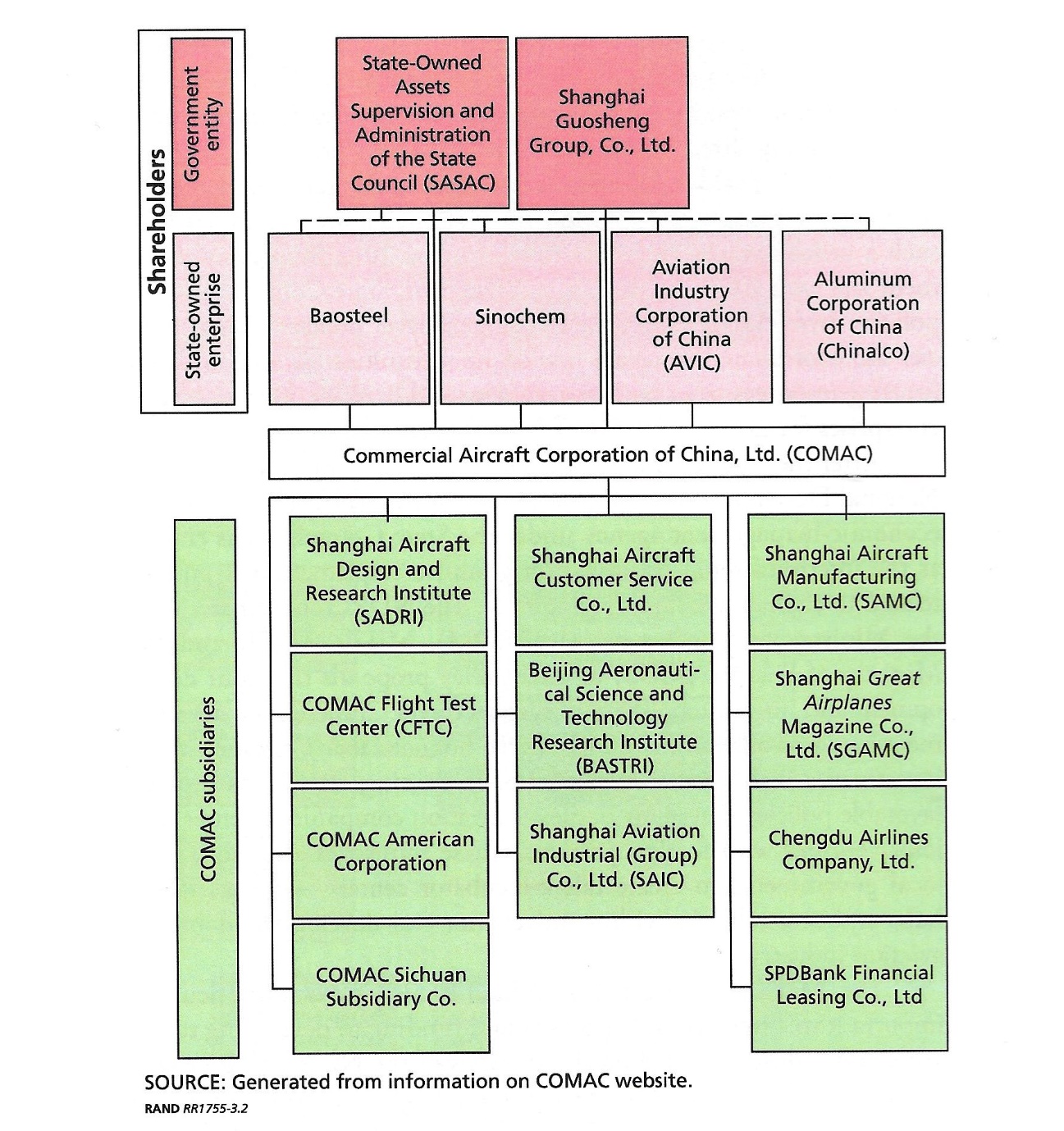 Figure 2. Les équipementiers du C-919
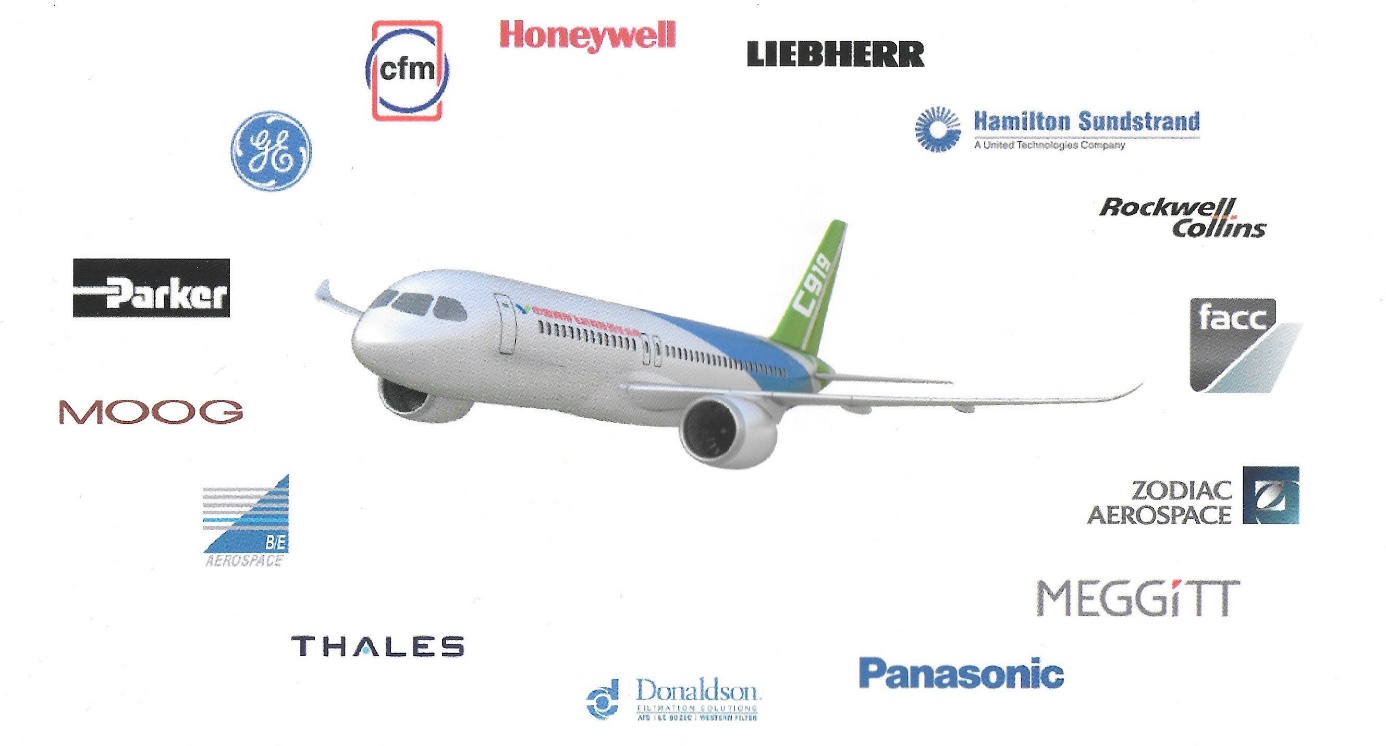 Source : COMAC, C919. A Globally Competitive Single-Aisle Aircraft, p. 26. 
Documentation COMAC distribuée au 53e Salon du Bourget en mai 2019.
Figure 3. Les équipementiers de l’ARJ-21
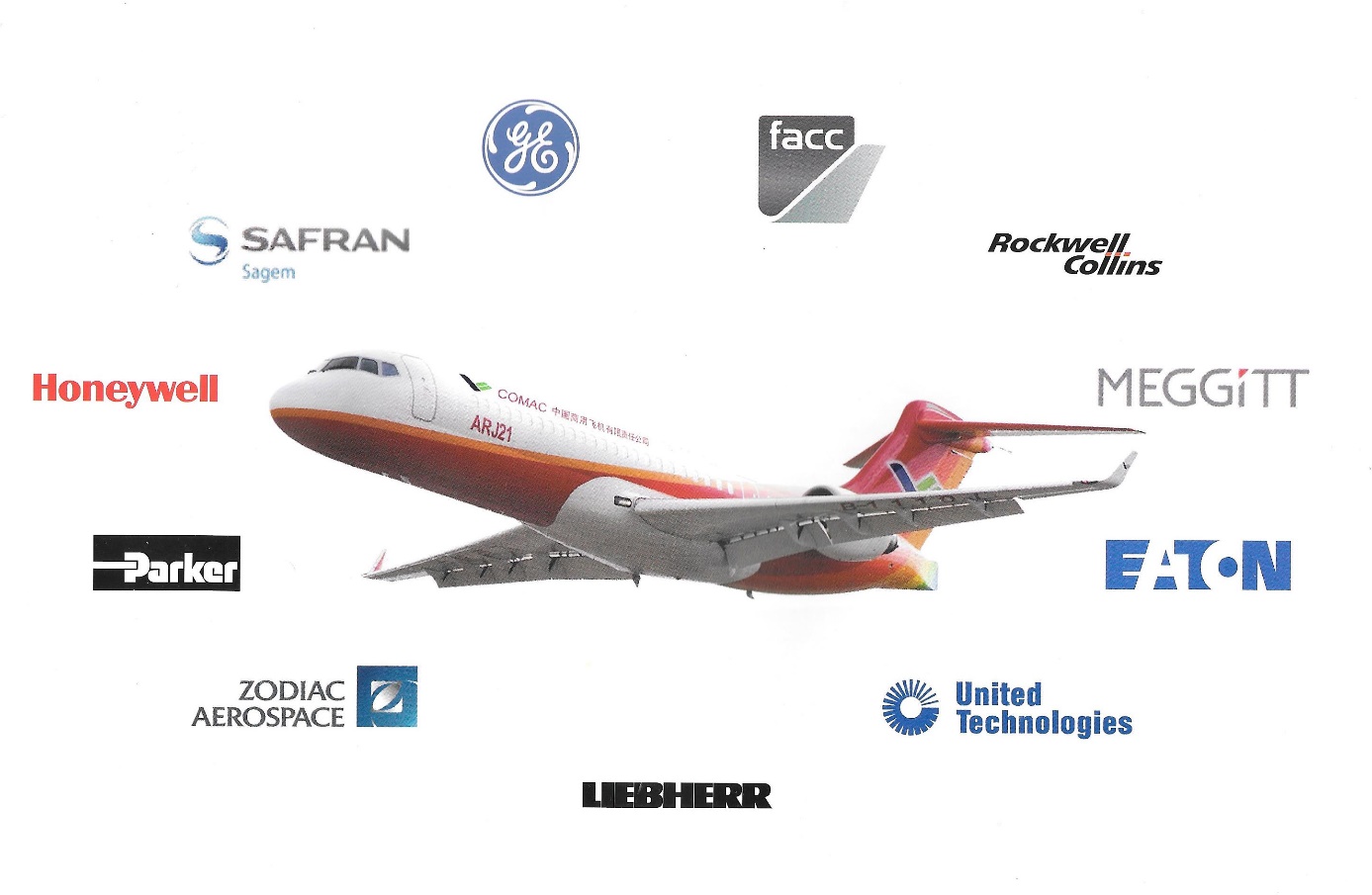 Source : COMAC, ARJ21-700 Advanced Regional Jet for 21st Century Soar with ARJ21, p. 27. 
Documentation COMAC distribuée au 53e Salon du Bourget en mai 2019.
Figure 4. Le-919 est-il (vraiment) chinois?
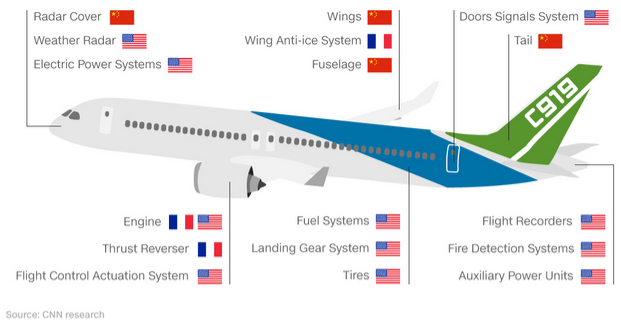 Source: Steven Jiang, « China to take on Boeing, Airbus with homegrown C919 passenger jet », CNN, 2 novembre 2015. URL: http://edition.cnn.com/travel/article/china-new-c919-passenger-jet/index.htmlSteven
Photo 1. L’Airbus A-350 au salon du Bourget en 2017
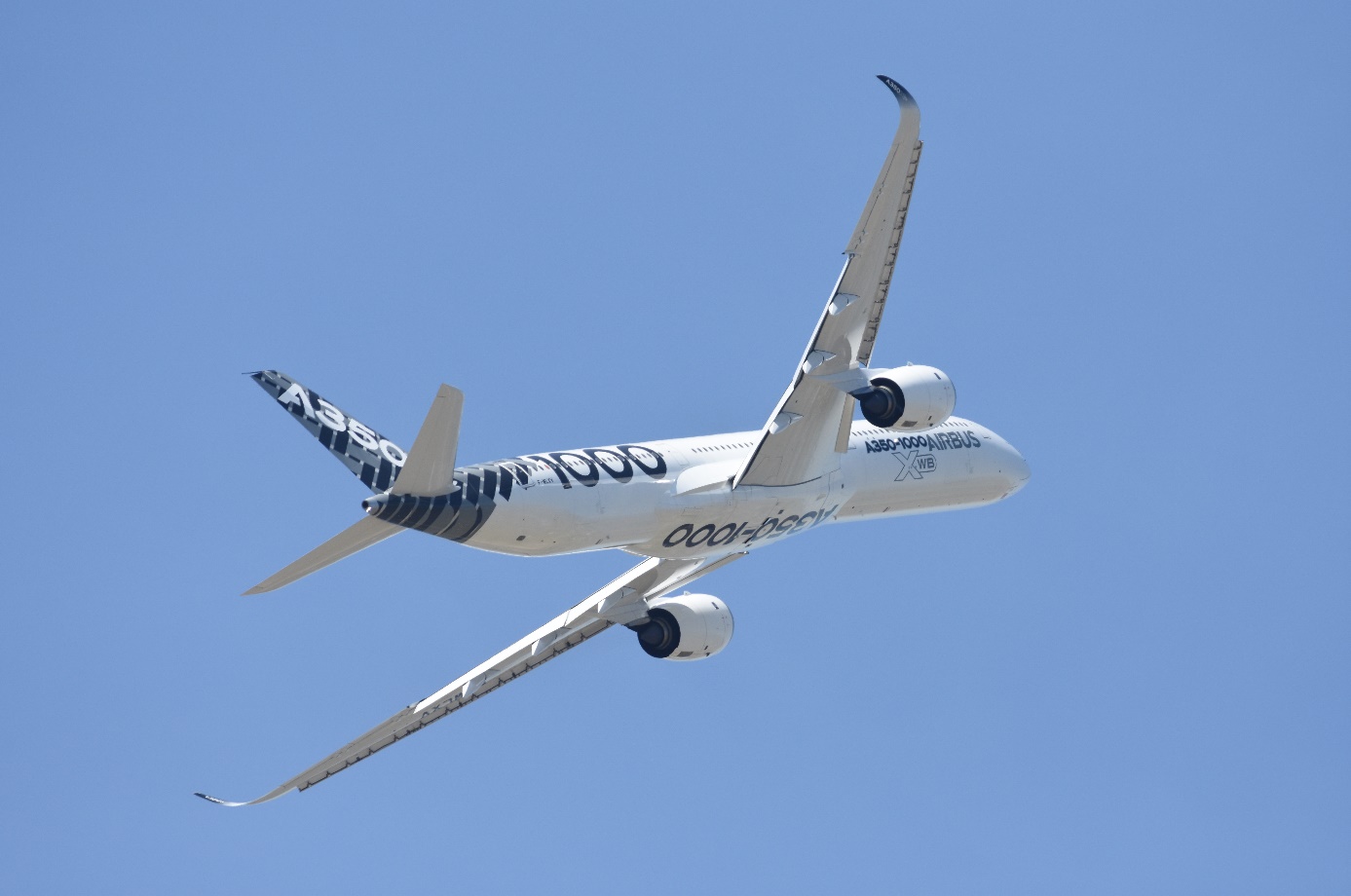 Photo Jean-Paul Maréchal
Figure 5. Évolution de la flotte mondiale entre 2018 et 2037
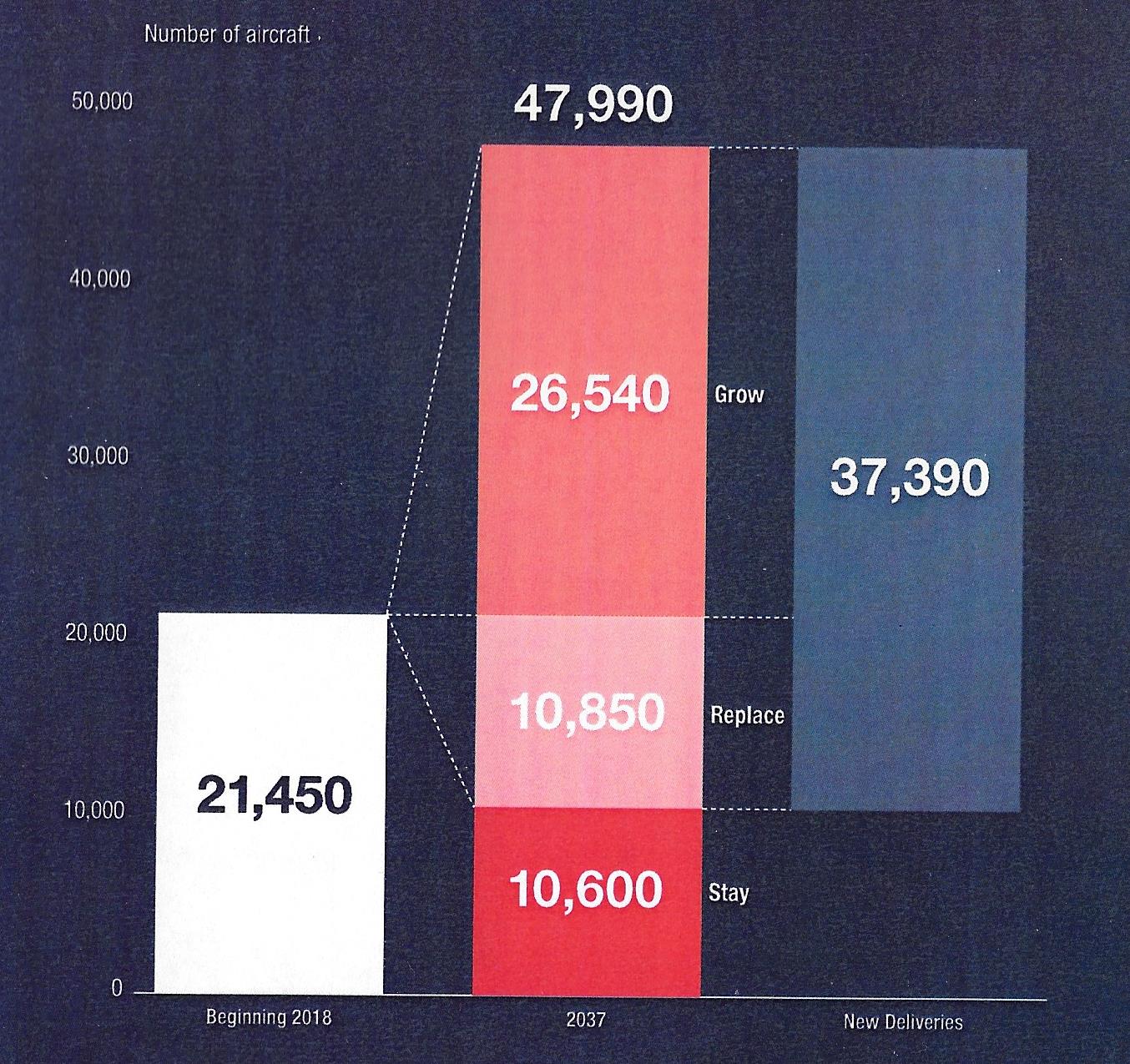 Source : Airbus, Global market forecast. Global Networks, Global Citizens. 2018-2037, p. 6.
Figure 6. Investissements chinois dans le secteur aéronautique américain
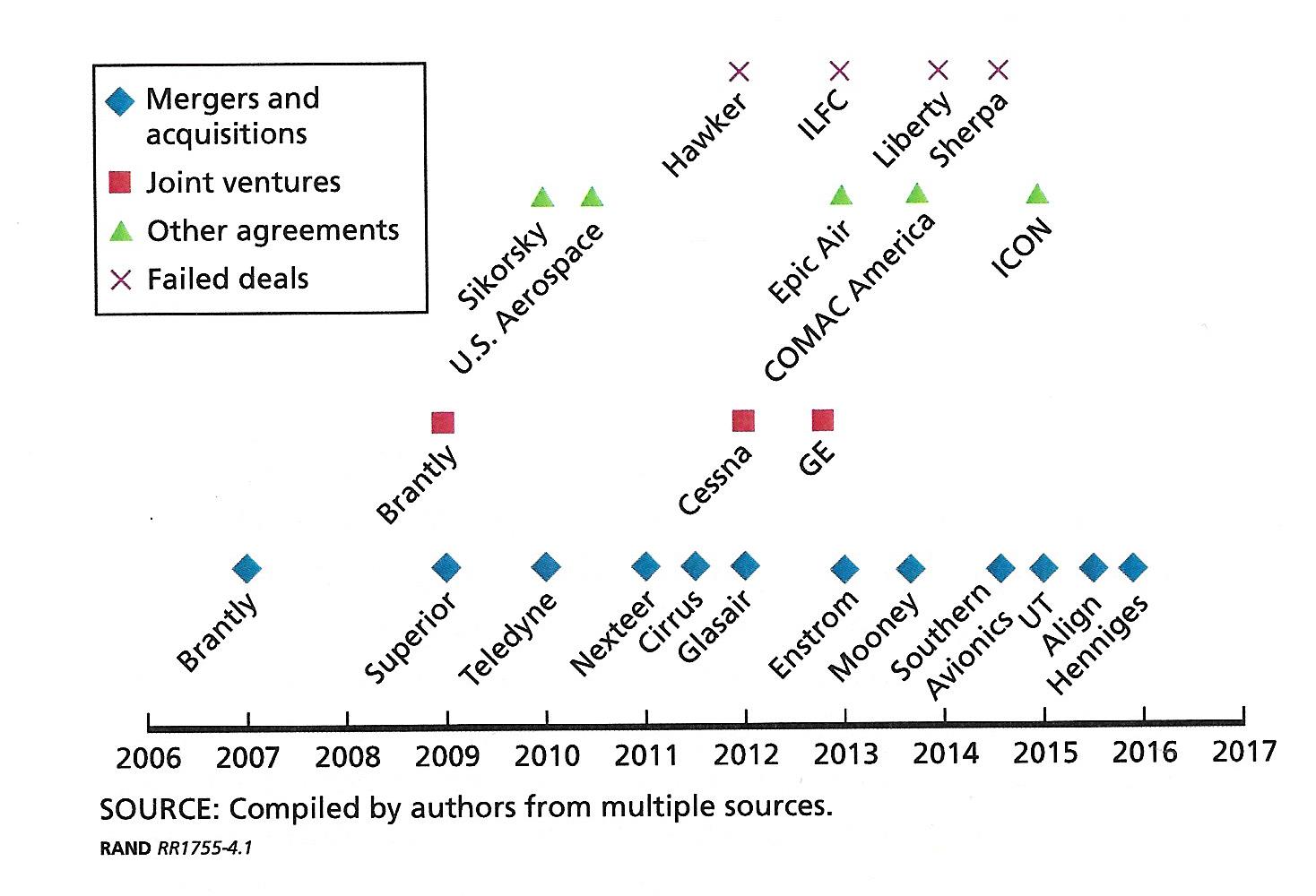 Source : Chad J.R. Ohlandt, Lyle J. Morris, Julia A. Thompson, Arthur Chan et Andrew Scobell, Chinese Investment in U.S. Aviation, Rand Corporation, 2017, p. 30.
Merci pour votre attention.